Variability Modelling
Simon Van Mierlo
Why?
Design, V&V (Ad-Hoc)
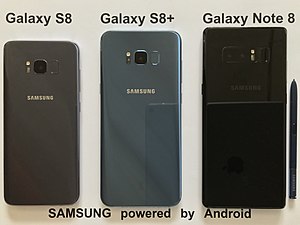 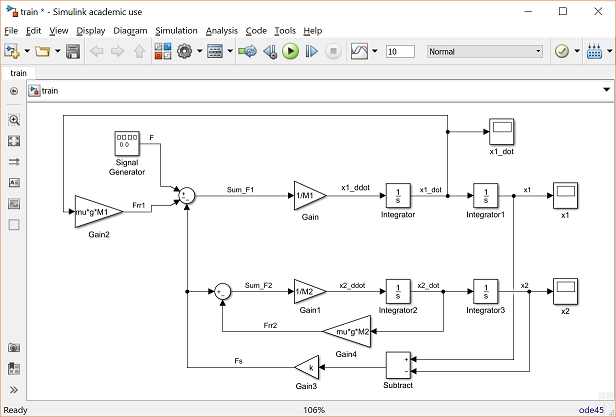 Product Families
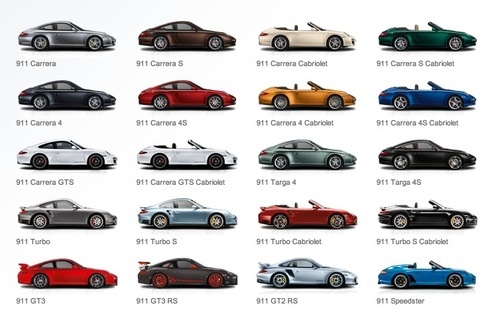 Manufacturing (Reconfigure)
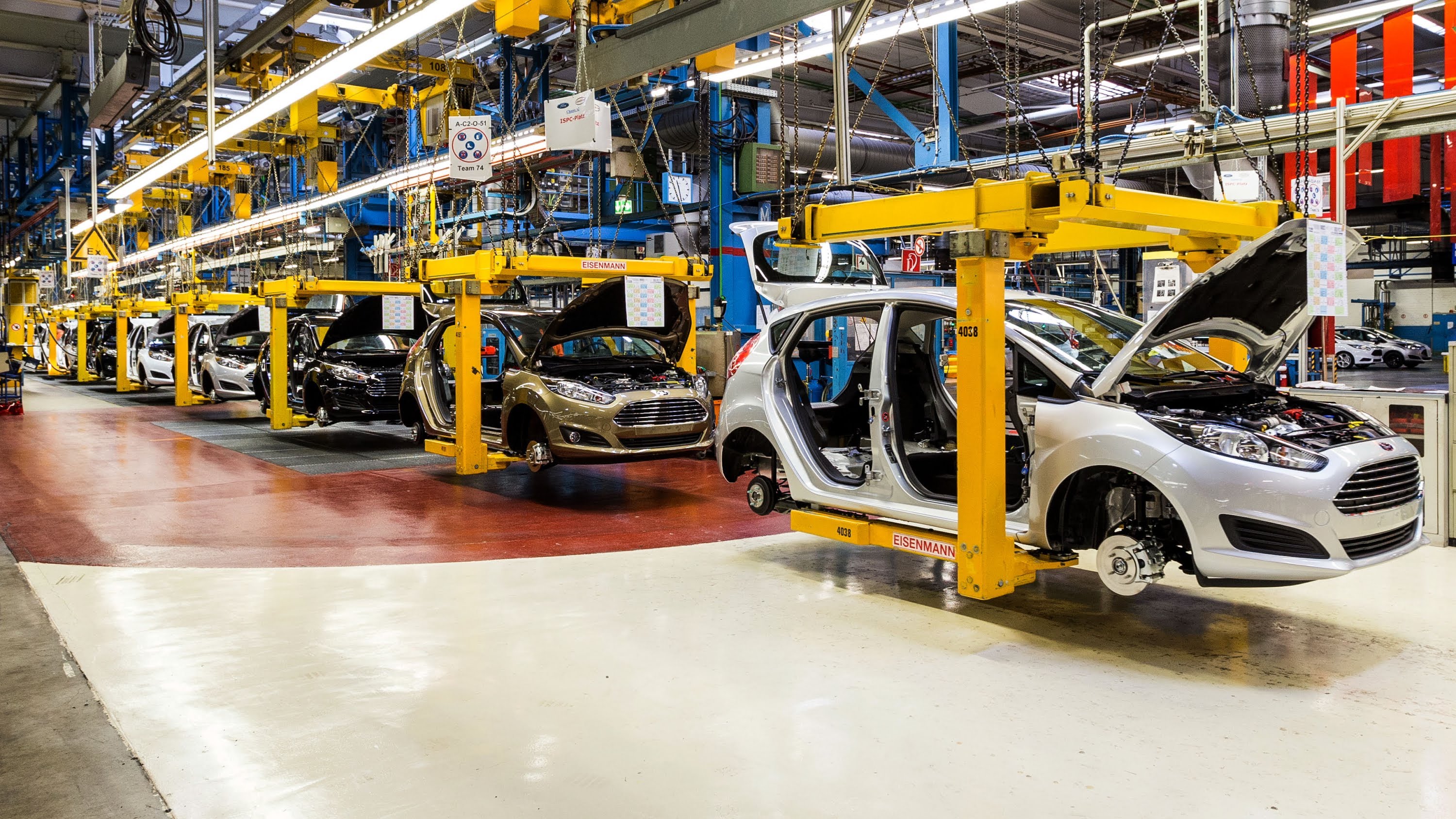 Ultimately: lot-size one
(at cost of series production)
[Speaker Notes: Companies have lots of products that are very similar
Currently their whole development process is based on clone and own:
Design
V&V
Deployment
Testing
This is counterproductive as any changes will not propagate
We want to be able to build customized products at the cost of series products]
What?
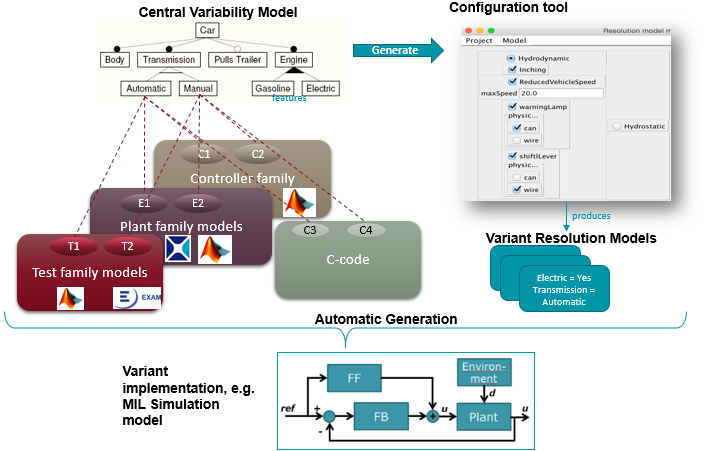 Binding Times:
Model Generation
Code Generation
Compilation
Startup
Languages:Causal vs. Acausal
Tools
[Speaker Notes: We want to manage variability]
How?
Specifying Variability:
Family modelling tool (BVR, pure::variants)
Variation Points:
Language primitives
External
Traceability between variation points and features
Link to:
Deployment (HiL)
Testing
[Speaker Notes: A method for:
Specifying variability (model)
Variation points in models
Traceability between variation points and features
Link to design, testing, deployment]
Roadmap
Low-Hanging Fruit:
Language primitives in acausal languages (Modelica, Simscape, Amesim)
Model transformation for model generation binding time
Next:
Link to testing
Deployment (HiL)
Automatic manufacturing configuration per product
[Speaker Notes: (See FM roadmap)]